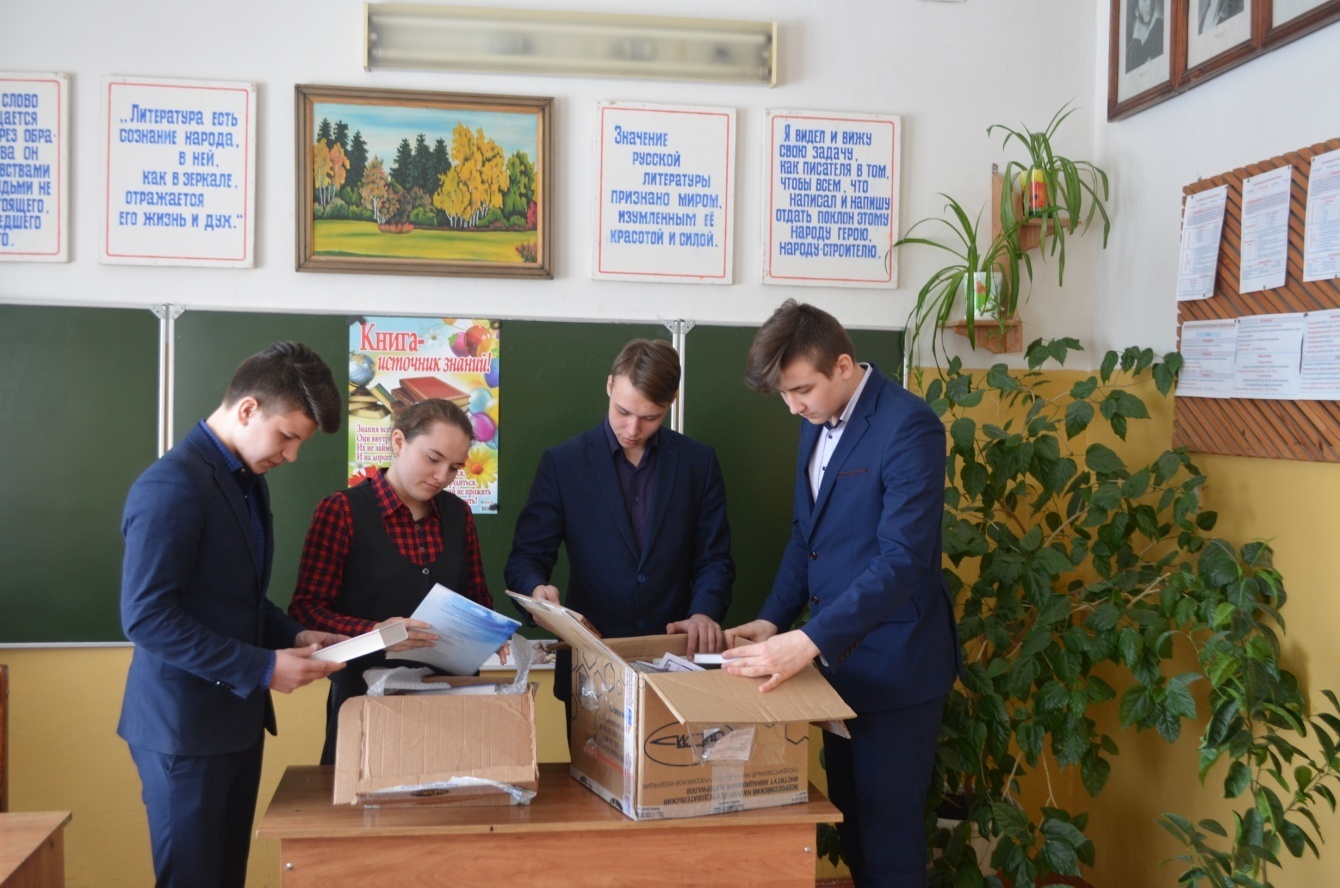 МБОУ «ЛЕПЛЕЙСКАЯ СОШ» благодарит от всей души Евгения Николаевича Каблова и всех сотрудников ФГУП Всероссийский научно-исследовательский институт авиационных материалов Государственный научный центр 
Российской Федерации 
за щедрый подарок! 
Ваша благотворительная акция – это пример того, как люди должны помогать людям! 
Спасибо Вам!
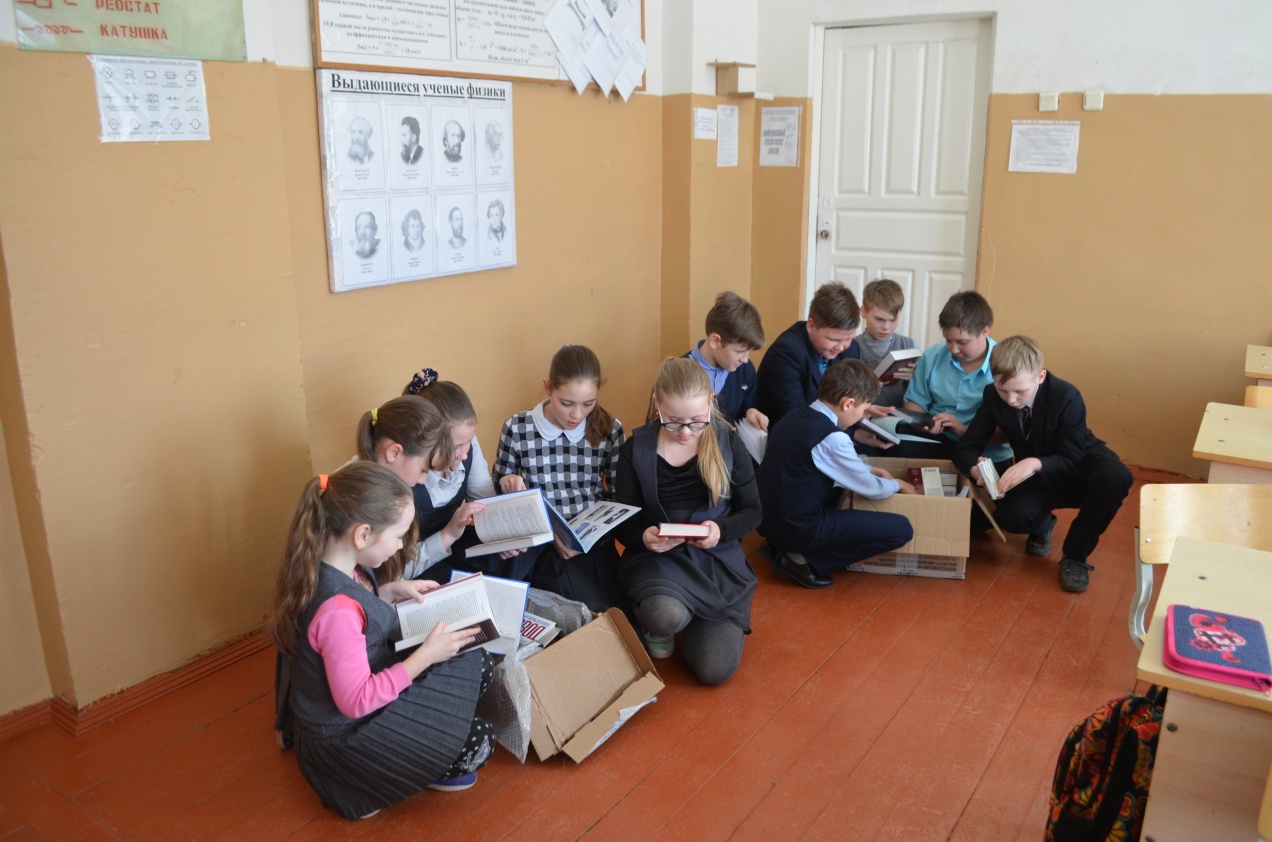 5 класс очень рад такому подарку!
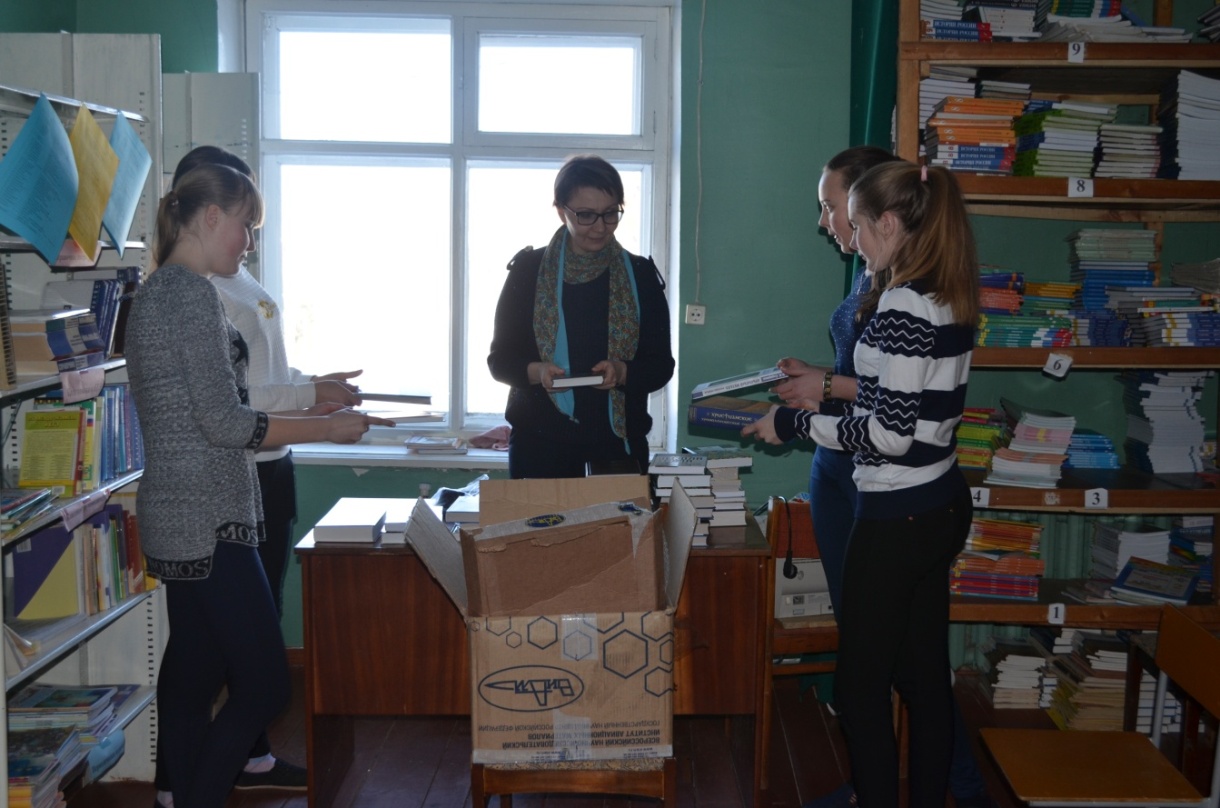 Благодаря Вашей акции наша библиотека пополнилась новыми, интересными, яркими книгами. А как мы рады художественной литературе, которую изучаем по школьной программе и на  уроках внеклассного чтения.  Произведения о Великой Отечественной войне особенно востребованы у ребят, а их, к сожалению, немного в нашей библиотеке.
СПАСИБО!!!